عنوان مقاله
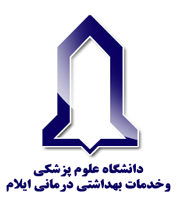 Id:
نام نویسندگان
 وابستگی سازمانی
نتایج :
مقدمه و هدف :
مواد و روش ها:
نتیجه گیری و بحث :
واژگان کلیدی:
مراجع: